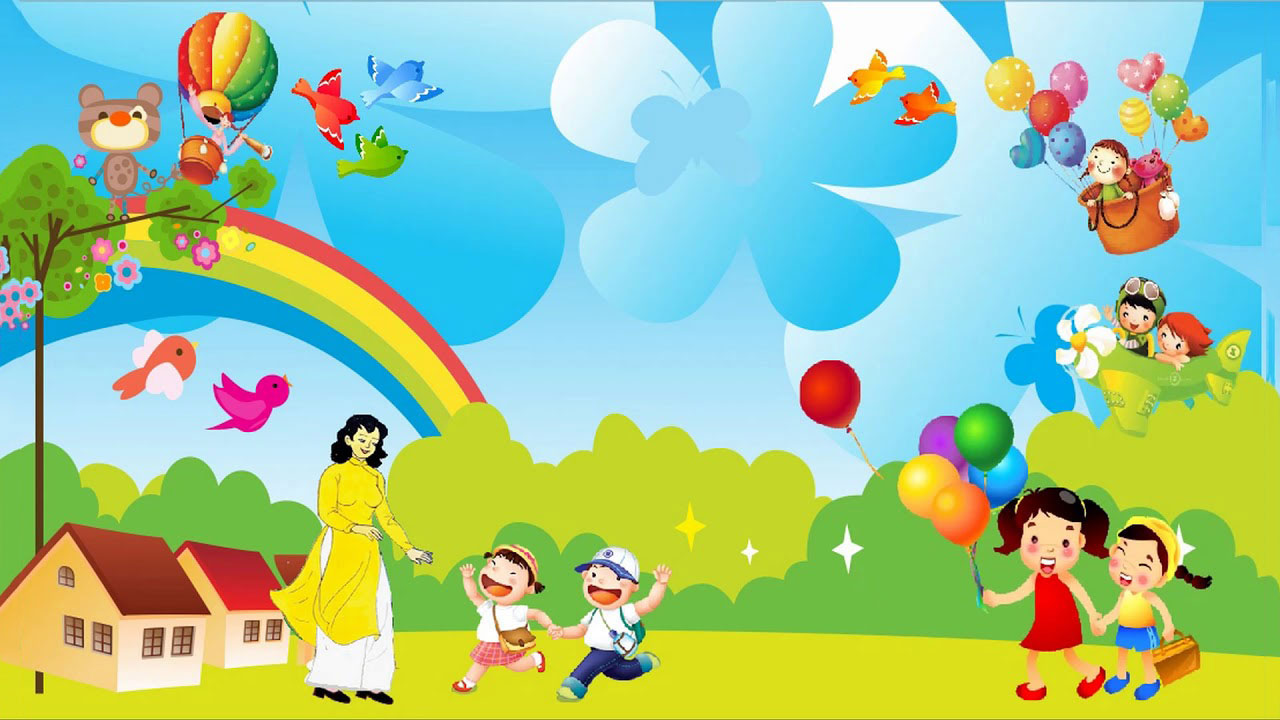 NHIỆT LIỆT CHÀO MỪNG
QUÝ THẦY CÔ ĐẾN DỰ GIỜ
MÔN : KHTN 7
Từ các đại lượng v,s,t. Em hãy nhớ lại và nêu công thức dùng để giải các bài tập về chuyển động đều trong môn Toán lớp 5?
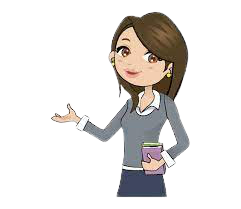 Thương số s/t đặc trưng cho sự nhanh hay chậm của chuyển động vì thương số cho biết quãng đường mà vật đi được trong một đơn vị thời gian. được gọi là tốc độ chuyển động, gọi tắt là tốc độ.
CHƯƠNG III: TỐC ĐỘ
BÀI 8: TỐC ĐỘ CHUYỂN ĐỘNG
KHÁI NIỆM TỐC ĐỘ
NỘI DUNG BÀI HỌC
ĐƠN VỊ ĐO TỐC ĐỘ
BÀI TẬP VẬN DỤNG CÔNG THỨC TÍNH TỐC ĐỘ
I. KHÁI NIỆM TỐC ĐỘ
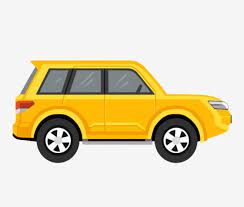 Xe A: 10 phút, 10km
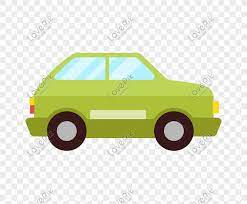 Xe B:10 phút, 20km
Trong cùng khoảng thời gian 10 phút, xe B đi được quãng đường nhiều hơn 
 Xe B đi nhanh hơn.
Xe A:10 phút, 10km
Xe B: 10 phút, 20km
Lan và Huy cùng thi chạy 120m, Lan về đích sau 35s, Bạn Huy về đích sau 30s.
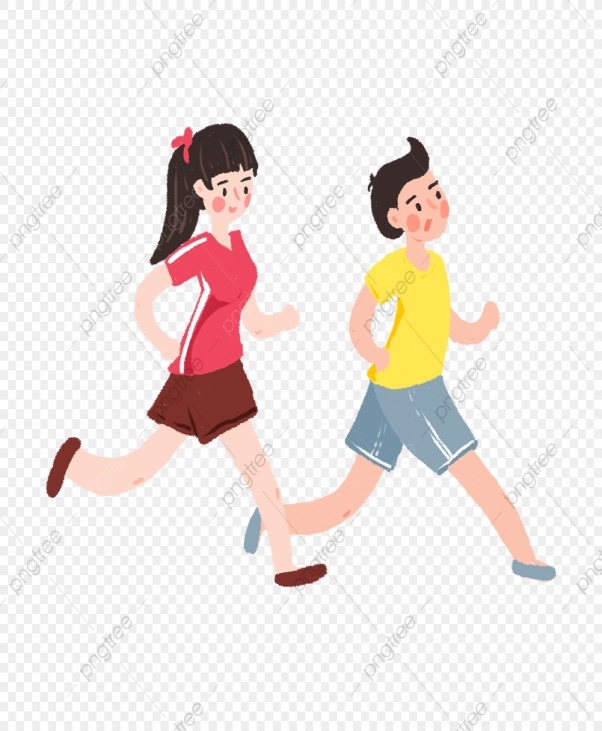 Lan
Huy
Trong cùng quãng đường 120m, Huy hoàn thành trong thời gian ngắn hơn 
 Huy chạy nhanh hơn.
Lan: 120m, 35s
Huy: 120m, 30s
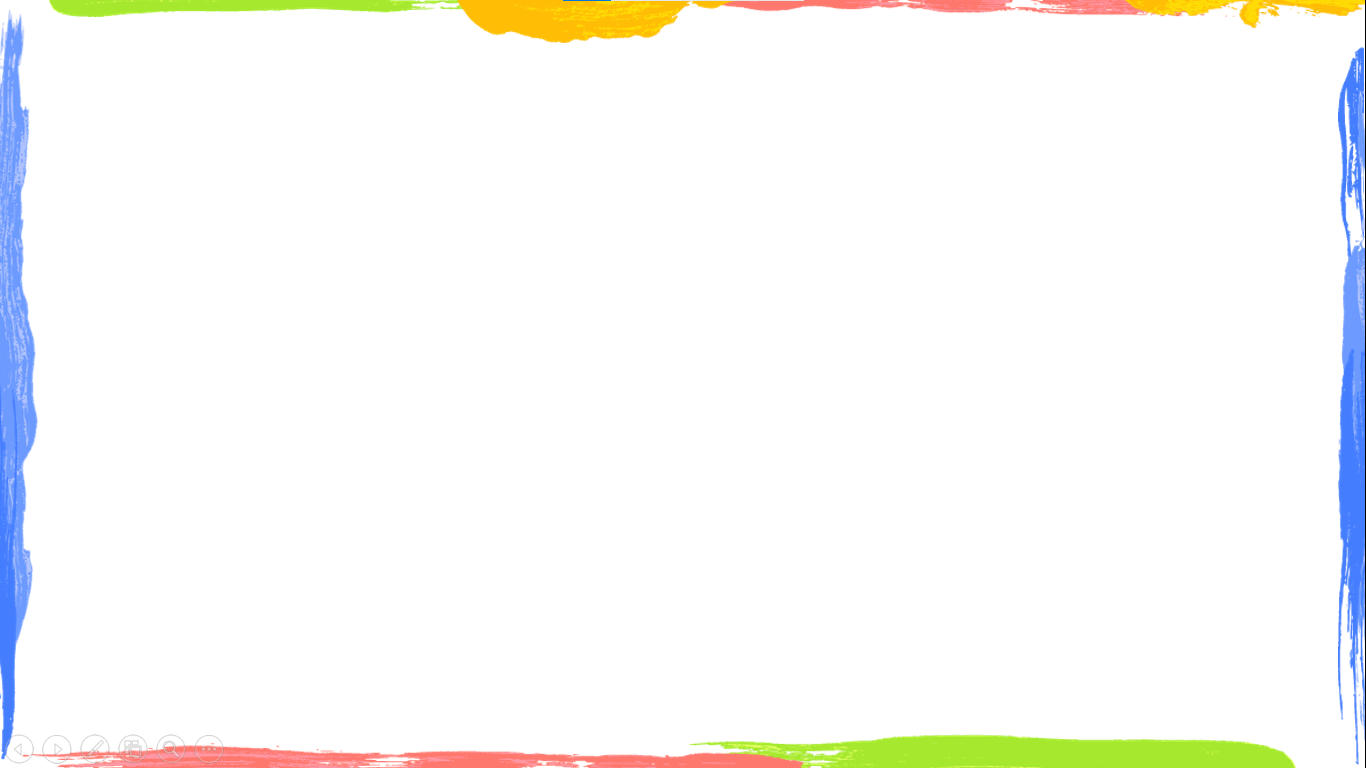 Hai cách xác định sự nhanh, chậm của chuyển động:
Cách 1
Cách 2
So sánh thời gian để đi cùng một quãng đường. Chuyển động nào có thời gian đi ngắn hơn, chuyển động đó nhanh hơn.
So sánh quãng đường đi được trong cùng một khoảng thời gian. Chuyển động nào có quãng đường đi được dài hơn, chuyển động đó nhanh hơn.
Ví dụ
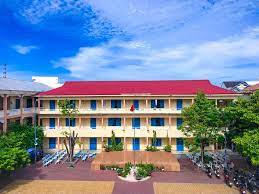 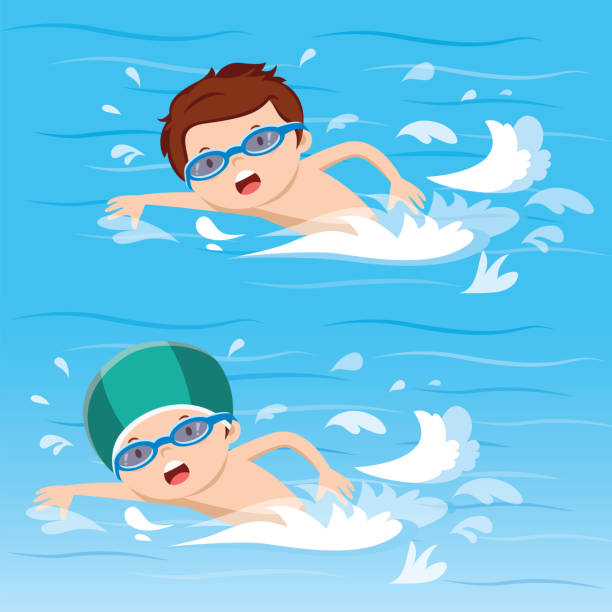 Ví dụ
20 phút
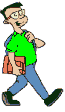 30 m
Em
Em
Anh
Trong 1 phút
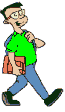 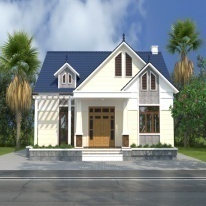 50 m
Anh
15 phút
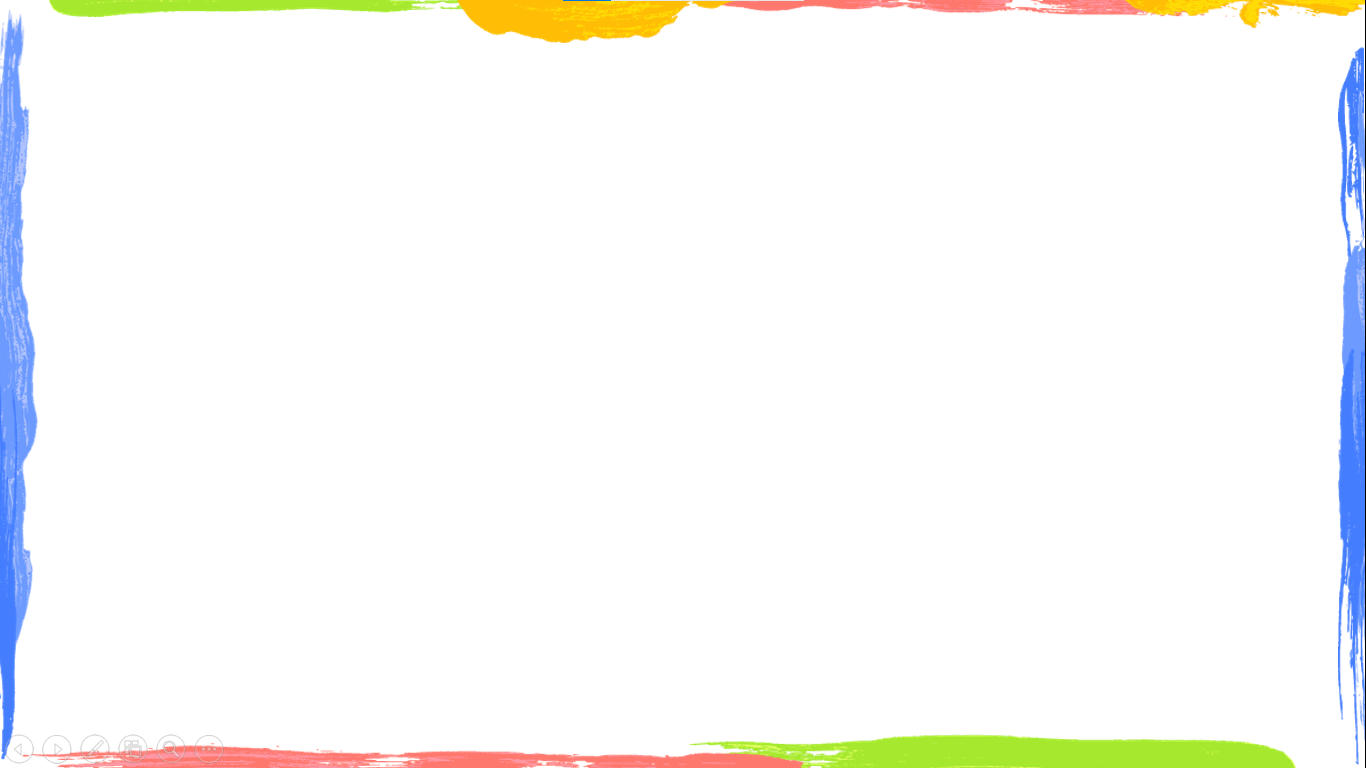 Tìm công thức tính tốc độ qua quãng đường đi được và thời gian để đi quãng đường đó?
s = v.t
s
Quãng đường đi được:
Quãng đường đi được trong một đơn vị thời gian:
Thời gian đi:
t
MỘT SỐ VÍ DỤ VỀ CHUYỂN ĐỘNG NHANH CHẬM
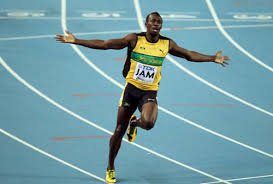 Vận động viên Usain Bolt người Jamaica (kỉ lục thế giới về chạy 100m với thời gian chạy là 9,58s)
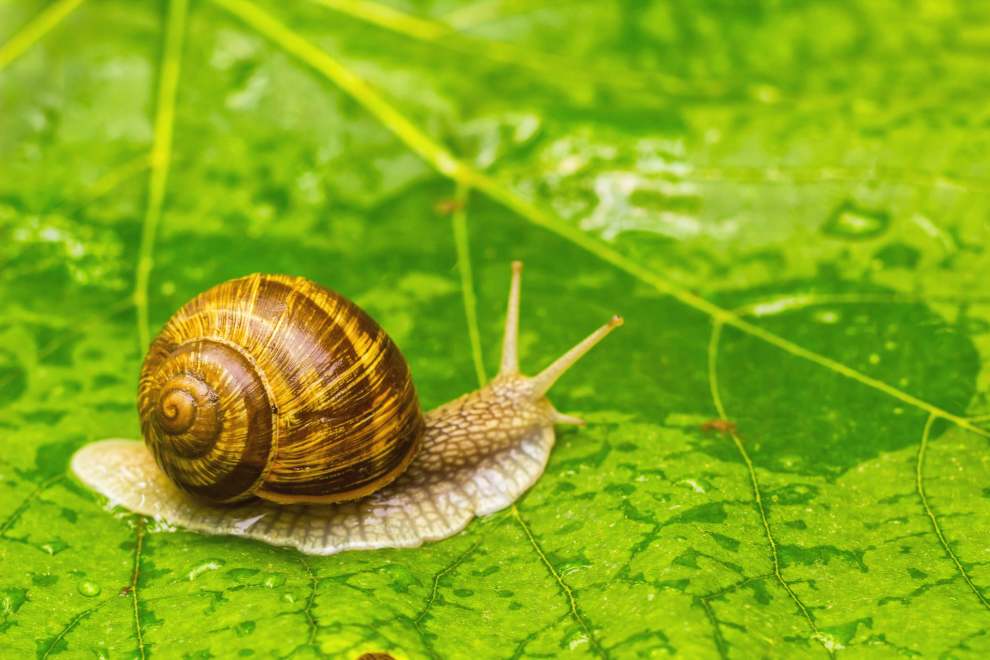 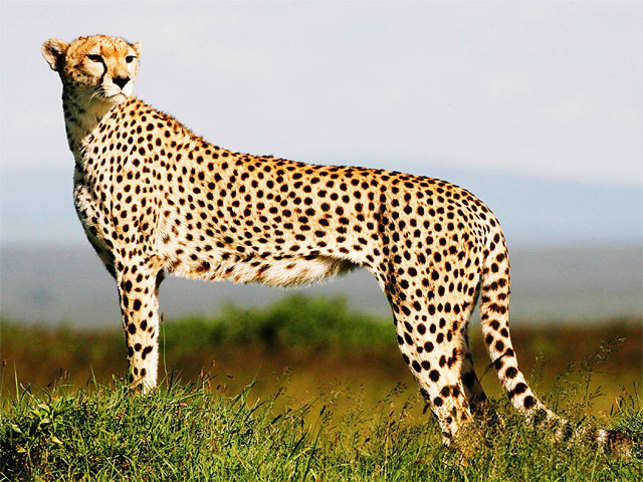 Báo Gê-pa vốn có thể chạy tối đa tới 120 km/h
Bạn A chạy 120m hết 35s. Bạn B chạy 140m hết 40s. Ai chạy nhanh hơn?
II. ĐƠN VỊ ĐO TỐC ĐỘ
Bảng 8.1. Các đơn vị đo tốc độ thường dùng.
Trong hệ đo lường chính thức của nước ta, đơn vị đo tốc độ là m/s hoặc km/h.
Cách chuyển đổi đơn vị:
: 3,6
m/s
Km/h
x 3,6
36
15
VD: 54 km/h = ?     m/s ;     10 m/s  = ?     km/h
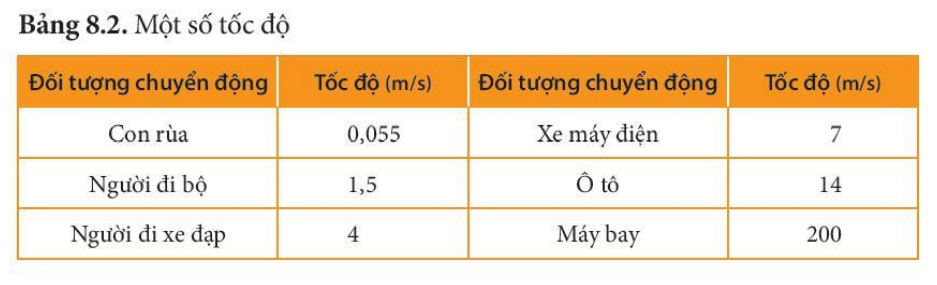 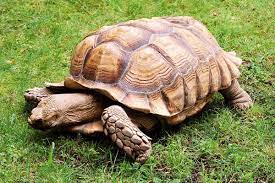 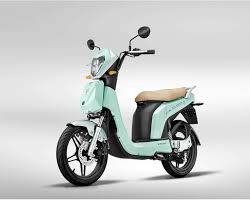 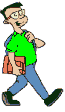 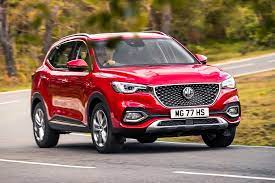 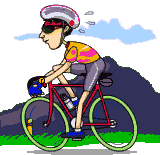 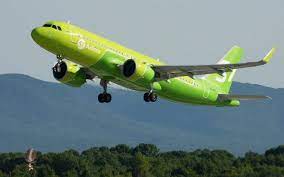 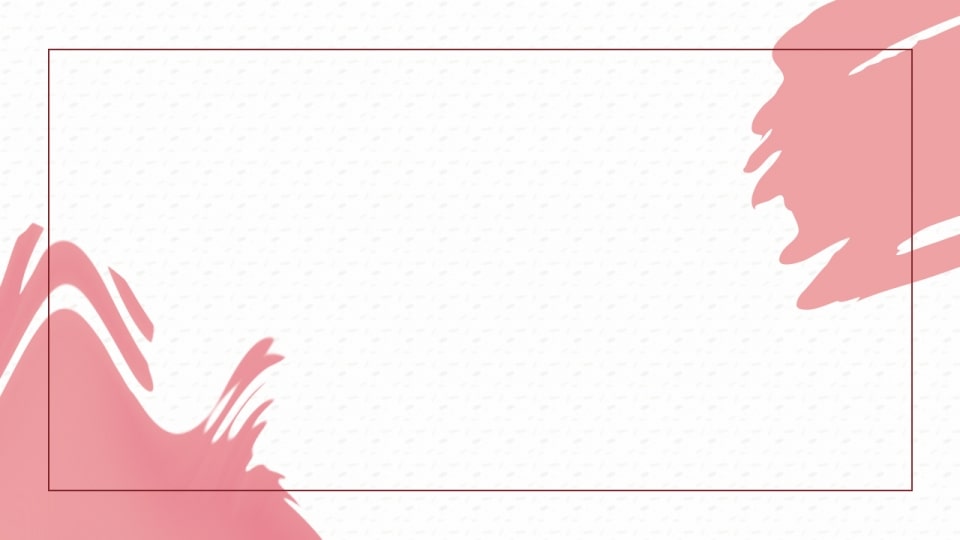 III. BÀI TẬP VẬN DỤNG CÔNG THỨC TÍNH TỐC ĐỘ
1. Bài tập ví dụ:
Một bạn đi từ nhà đến trường bằng xe đạp với tốc độ không đổi, xuất phát từ nhà lúc 6h45 phút, đến trường lúc 7h15 phút.Biết quãng đường từ nhà đến trường dài 5km. Tính tốc độ của bạn đó ra km/h và m/s.
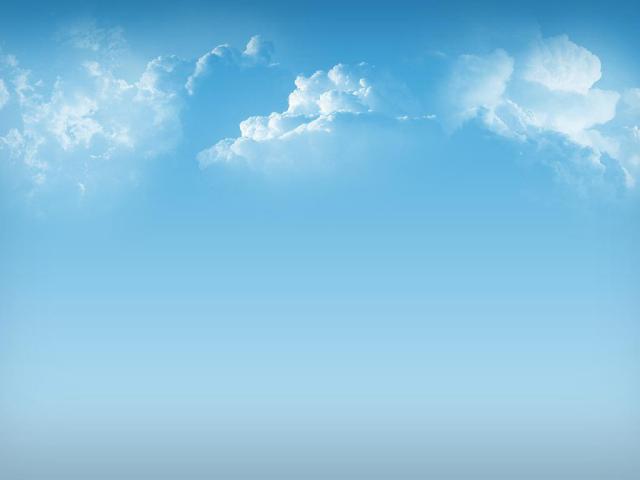 Tóm tắt
s = 5 km
t = 7 h 15 min - 6h 45 min = 0,5h
v = ? km/h. 
v = ? m/s.
Giải
Tốc độ đi xe đạp của bạn đó là:
v= s/t = 5/0,5 = 10(km/h) = 2,8(m/s)
Vậy tốc độ của bạn đó là 10km/h và 0,28m/s
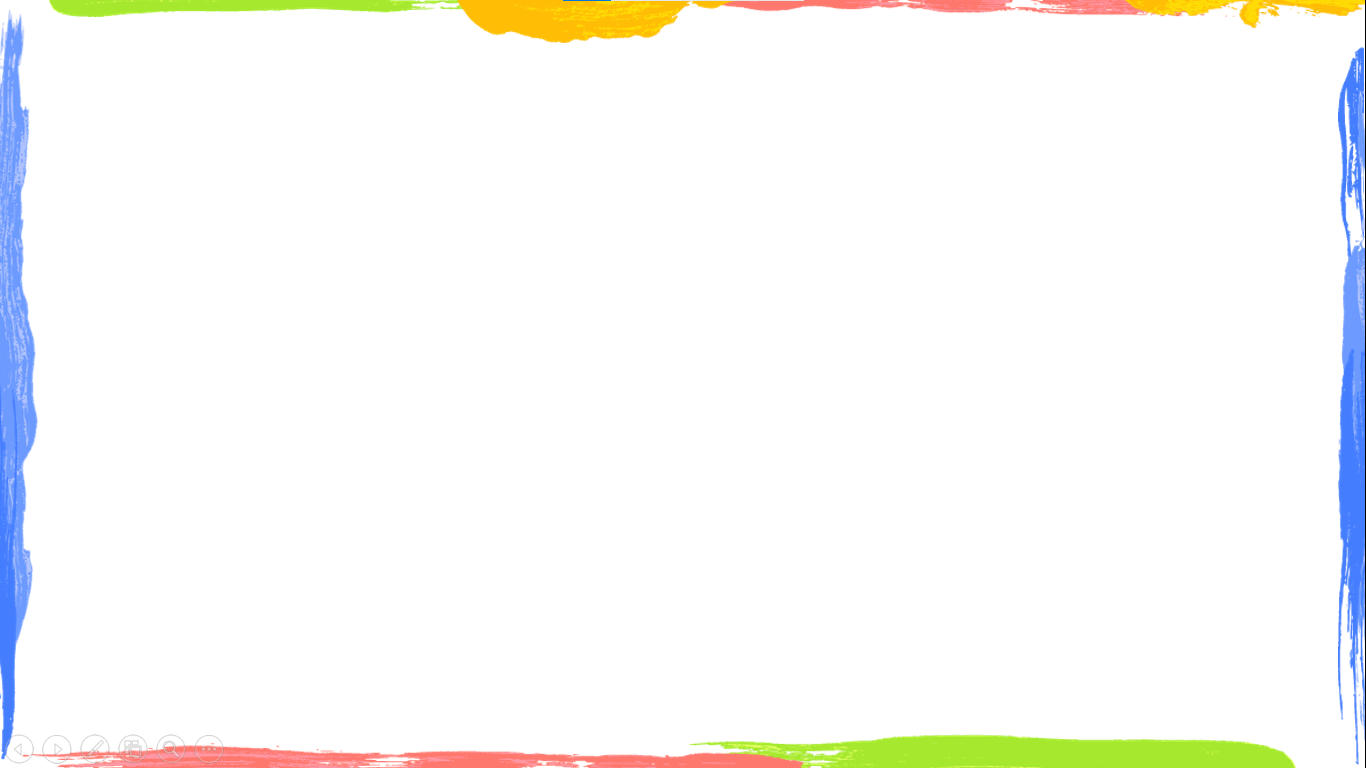 2. Bài tập 1:
Biết nữ vận động viên Việt Nam – Lê Tú Chinh đoạt Huy chương Vàng SEA Games 2019 chạy 100 m hết 11,54 s. Tính tốc độ của vận động viên này.
Giải
Tóm tắt
s = 100 m
t = 11,54 s
v = ? m/s
Vậy tốc độ của vận động viên đó là 8,67 m/s
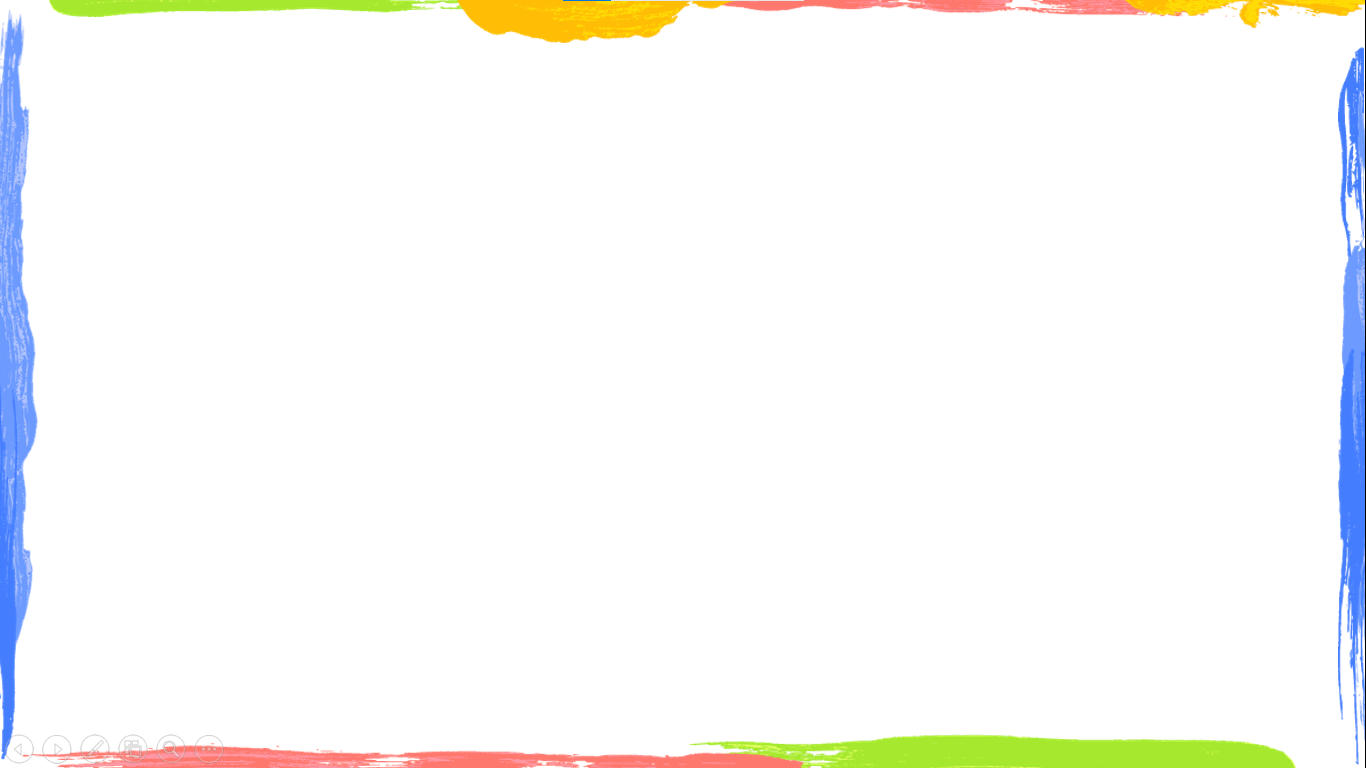 3. Bài tập 2:
Lúc 8 h 30 phút, bạn A đi bộ từ nhà đến siêu thị với tốc độ 4,8km/h. Biết quãng đường từ nhà bạn A đến siêu thị dài 2,4km. Hỏi bạn A đến siêu thị lúc mấy giờ?
Giải
Tóm tắt
Thời gian đi từ nhà đến siêu thị là
T = s/v = 2,4/4,8 = 0,5(h)= 30(min)
Thời điểm đến siêu thị:
8h 30 min + 30 min = 9 h
s = 2,4 km                      v = 4,8 km/h
A đến siêu thị lúc mấy giờ?
Vậy bạn A đến siêu thị lúc 9h
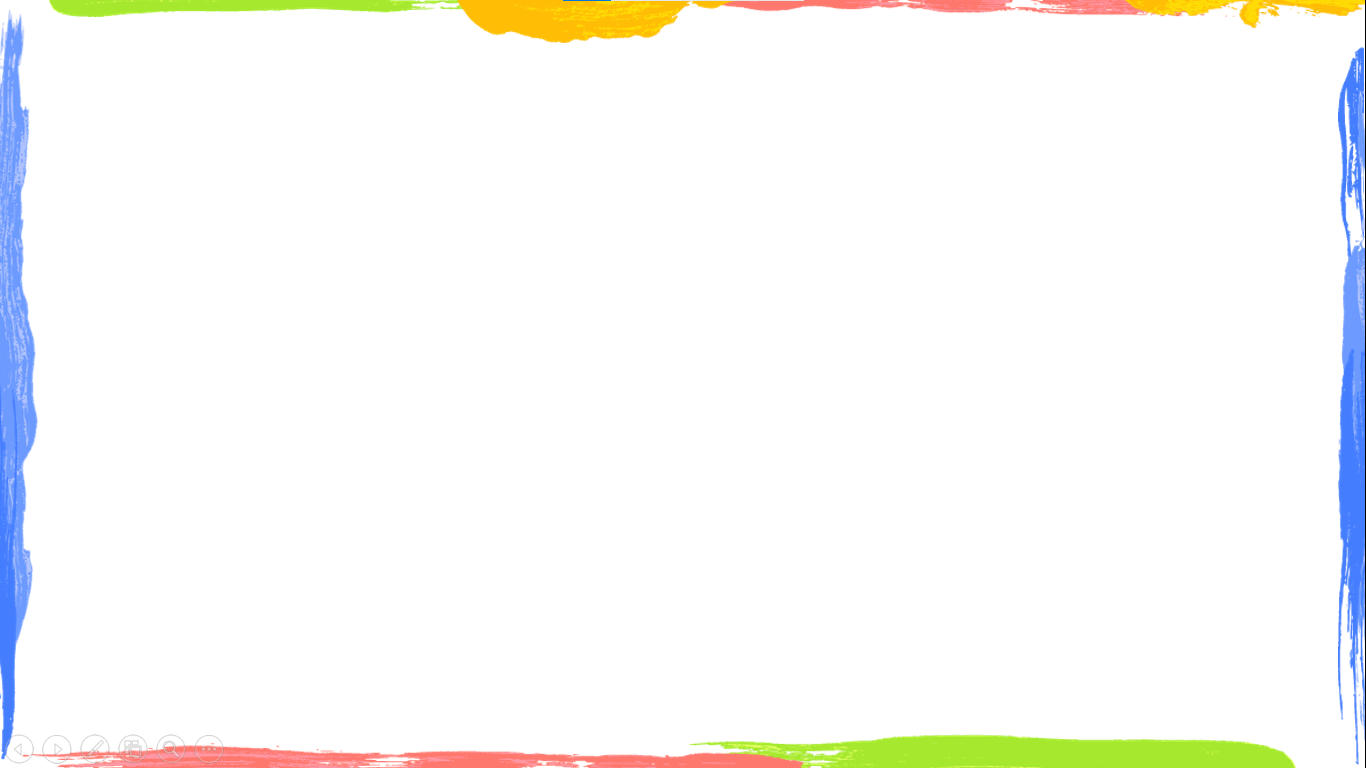 4. Bài tập 3:
Bạn B đi xe đạp từ nhà đến trường với tốc độ 12 km/h hết 20 min.Tính quãng đường từ nhà bạn B đến trường
Tóm tắt
Giải
Vậy quãng đường từ nhà bạn B đến trường là 4 km
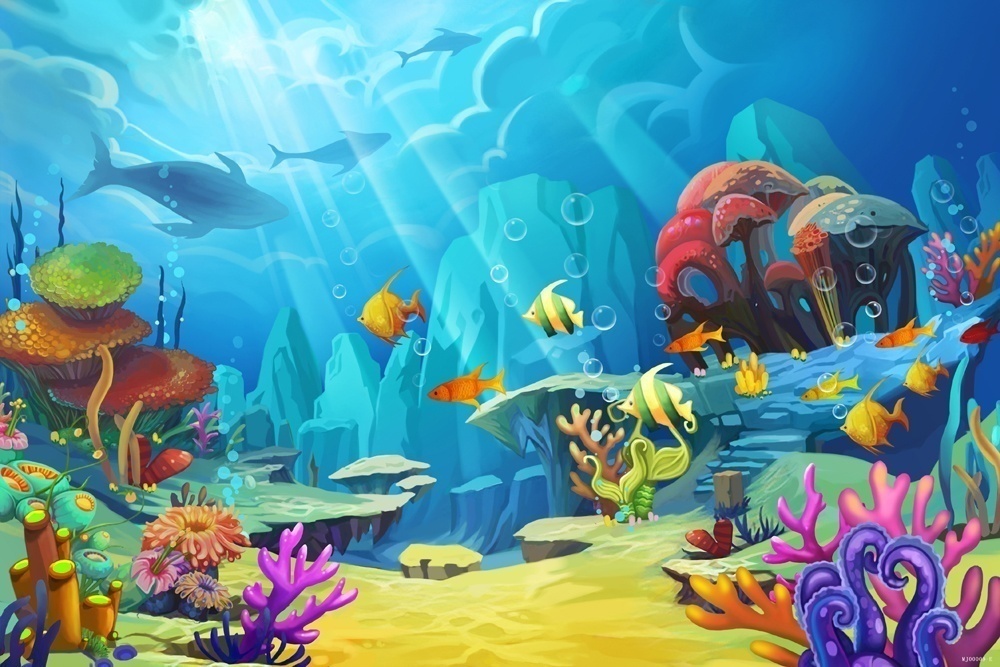 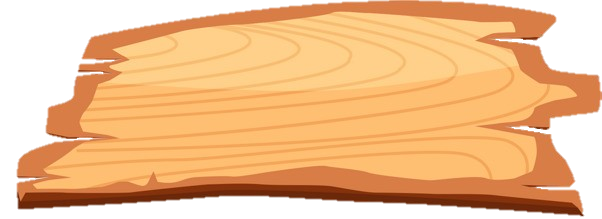 GIẢI CỨU
ĐẠI DƯƠNG
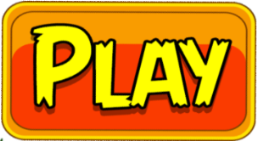 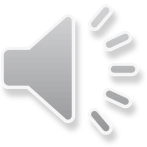 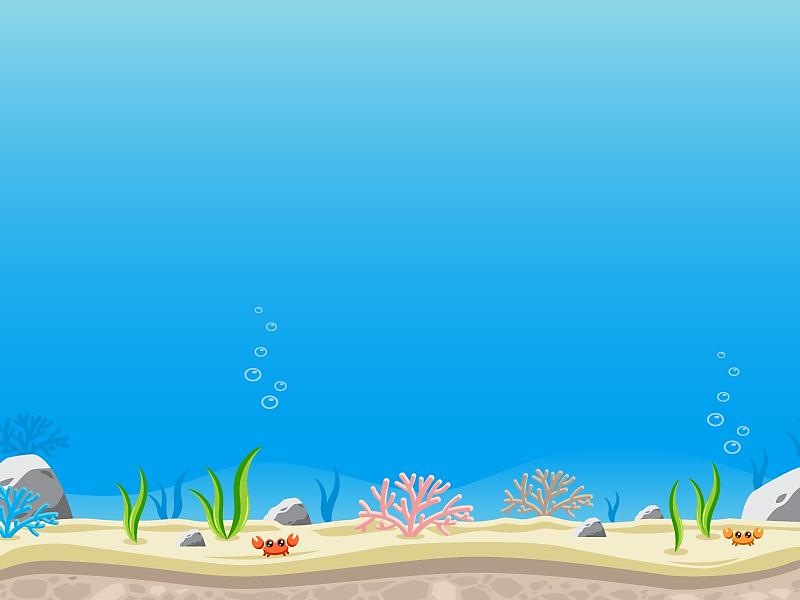 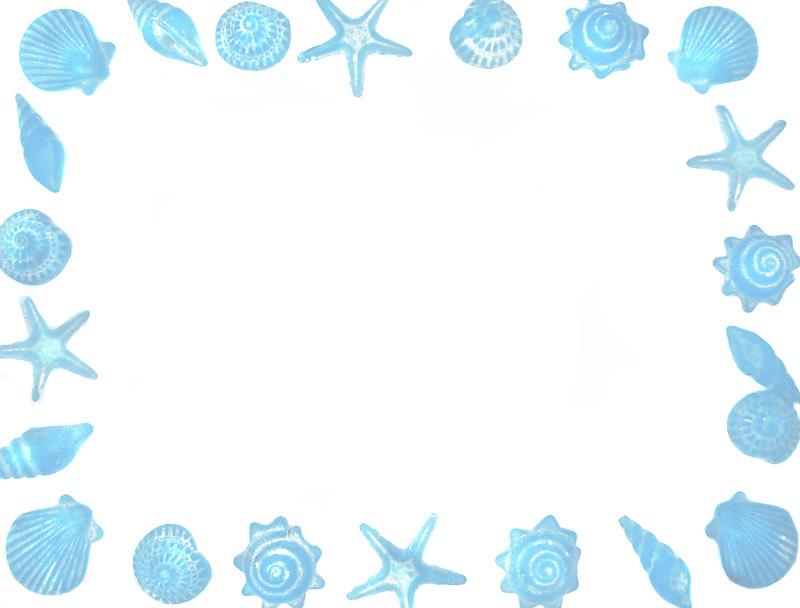 Công thức tính tốc độ là:
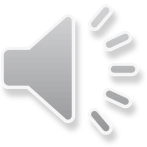 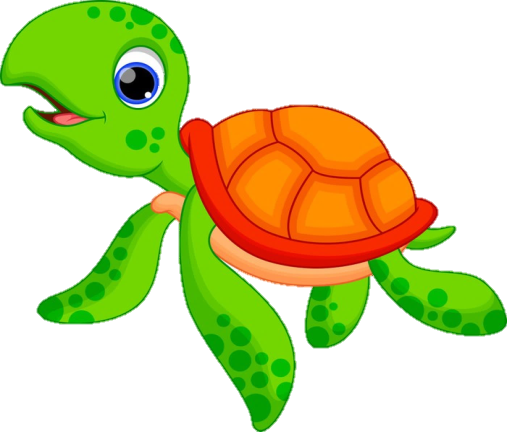 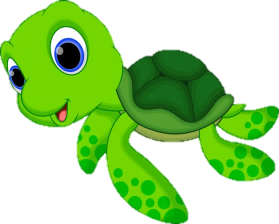 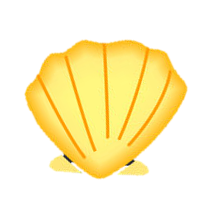 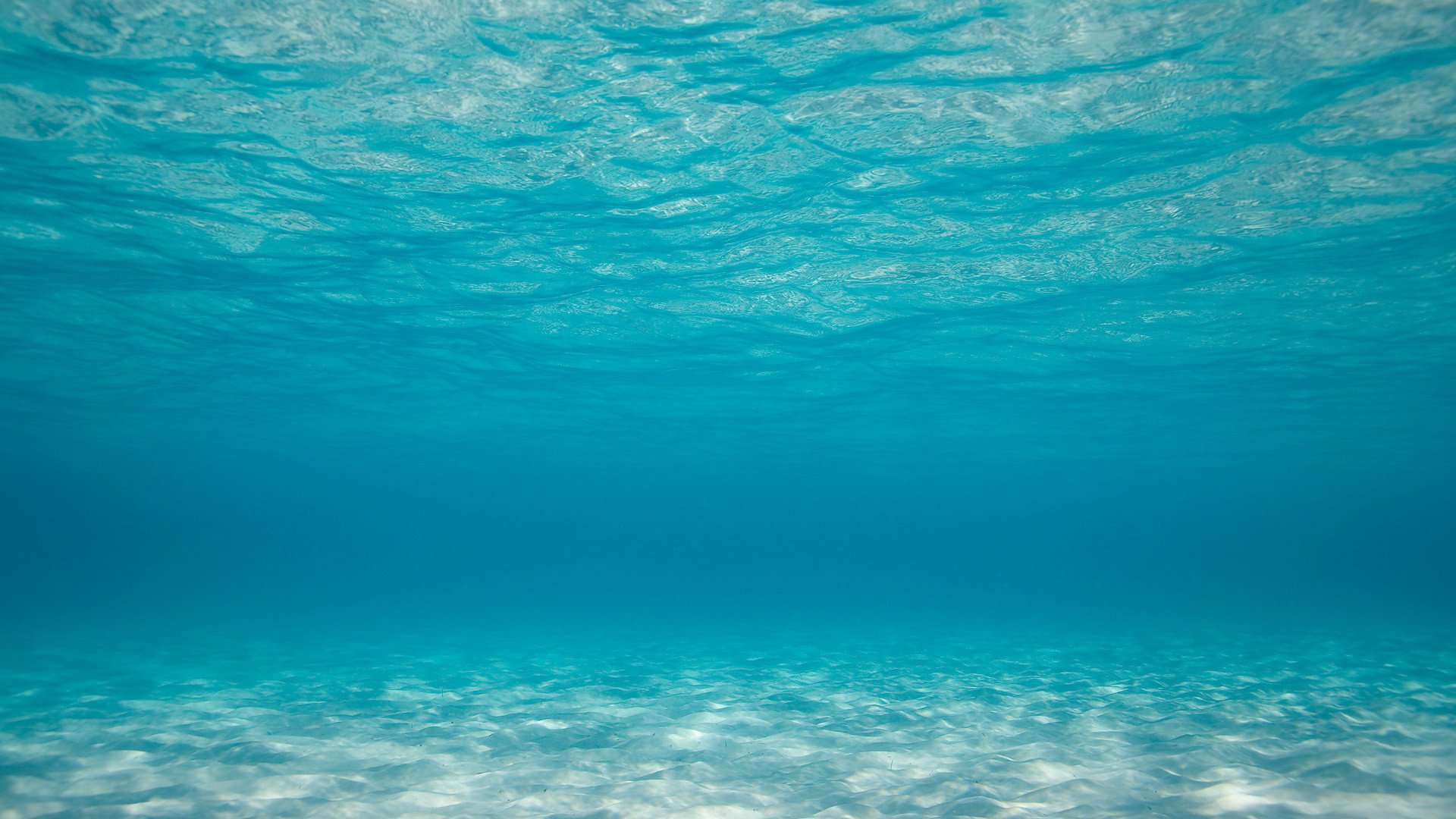 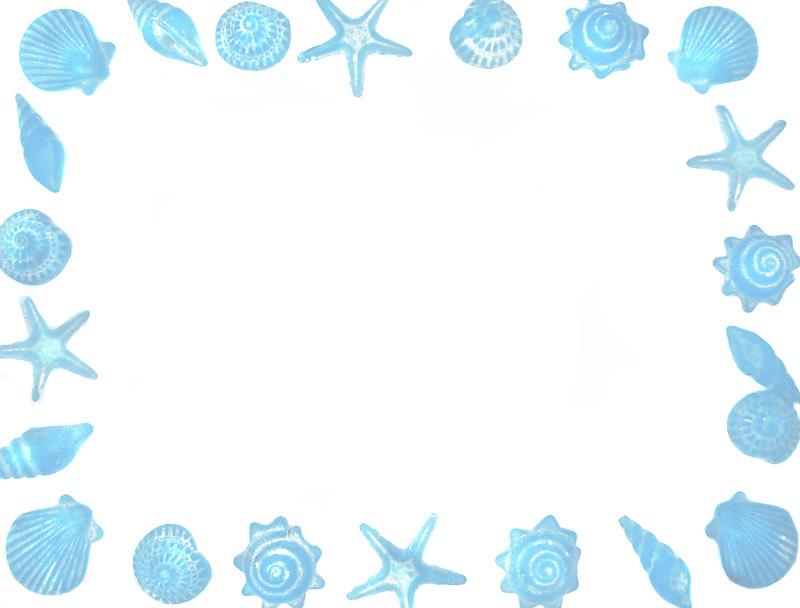 Điền số vào chỗ trống sao cho phù hợp: Đổi: 10 m/s = …. km/h
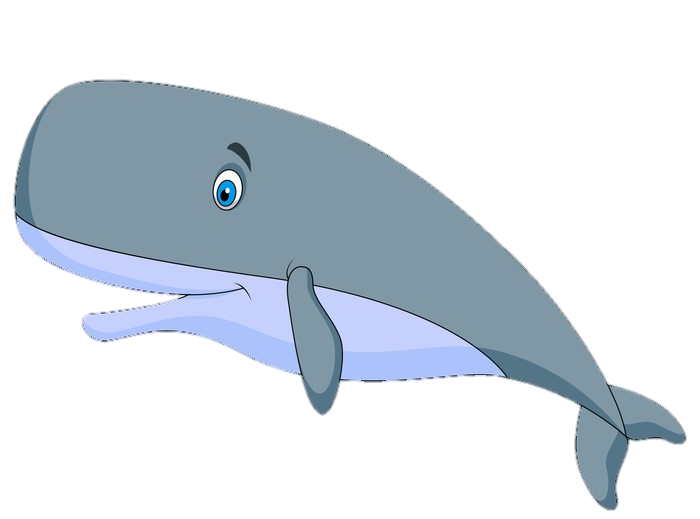 A.10 km/h
C. 45 km/h
B. 36 km/h
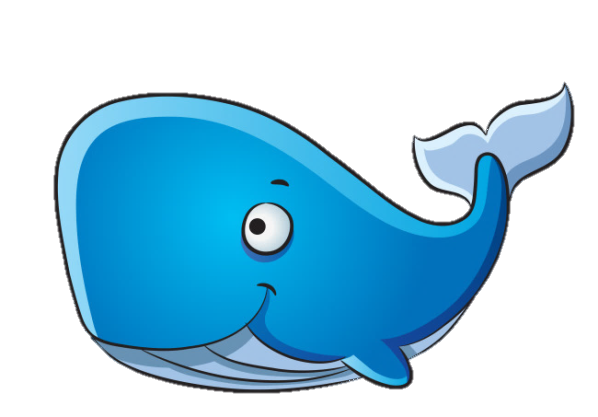 D. 20 km/h`
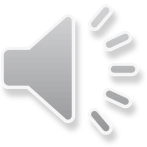 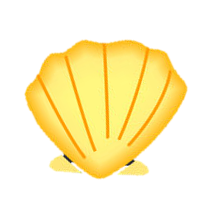 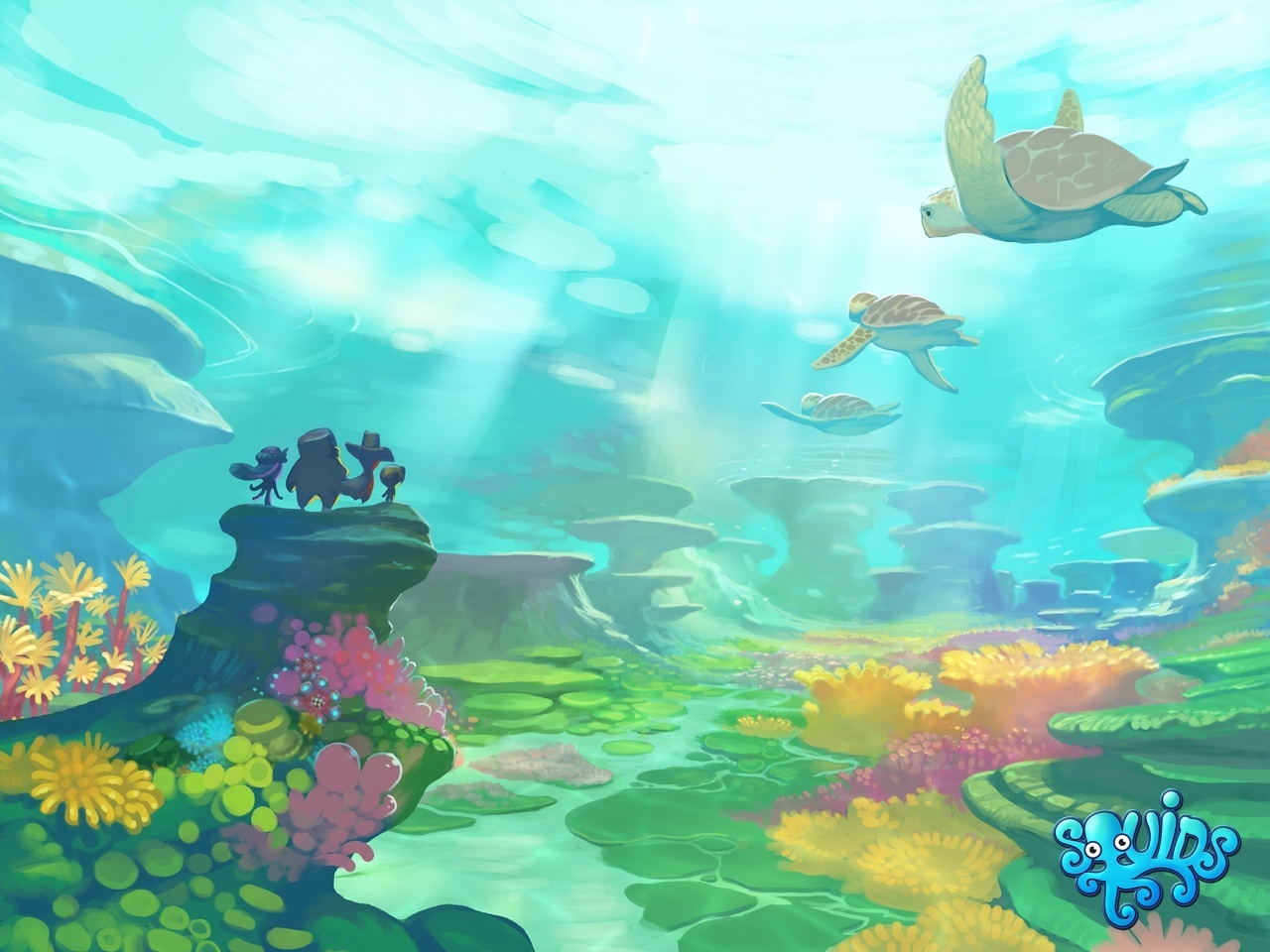 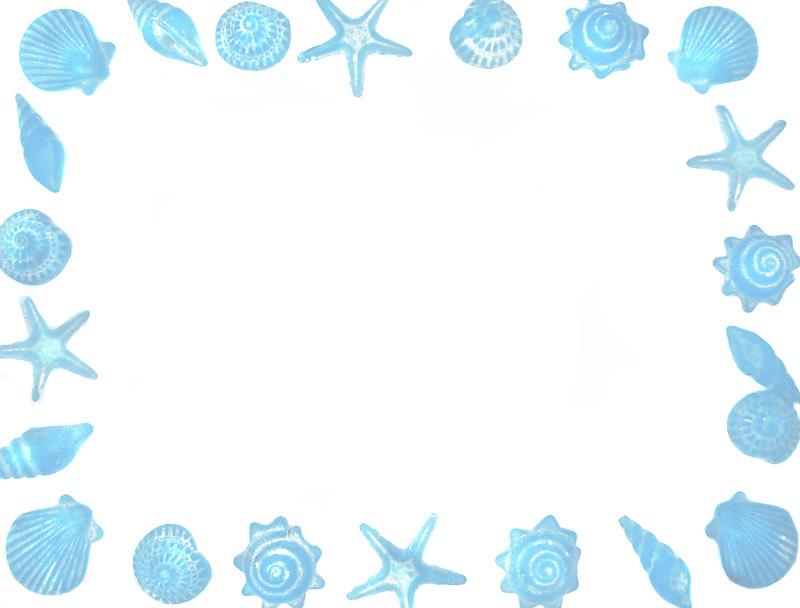 Điền số vào chỗ trống sao cho phù hợp: 
Đổi: 72 km/h = …. m/s
A. 259,2 m/s
C. 20 m/s
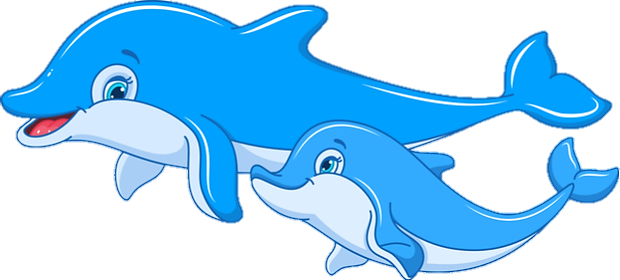 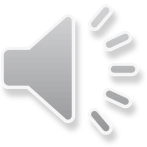 B. 15 m/s
D. 40 m/s
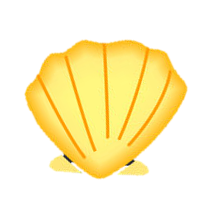 HẾT GIỜ
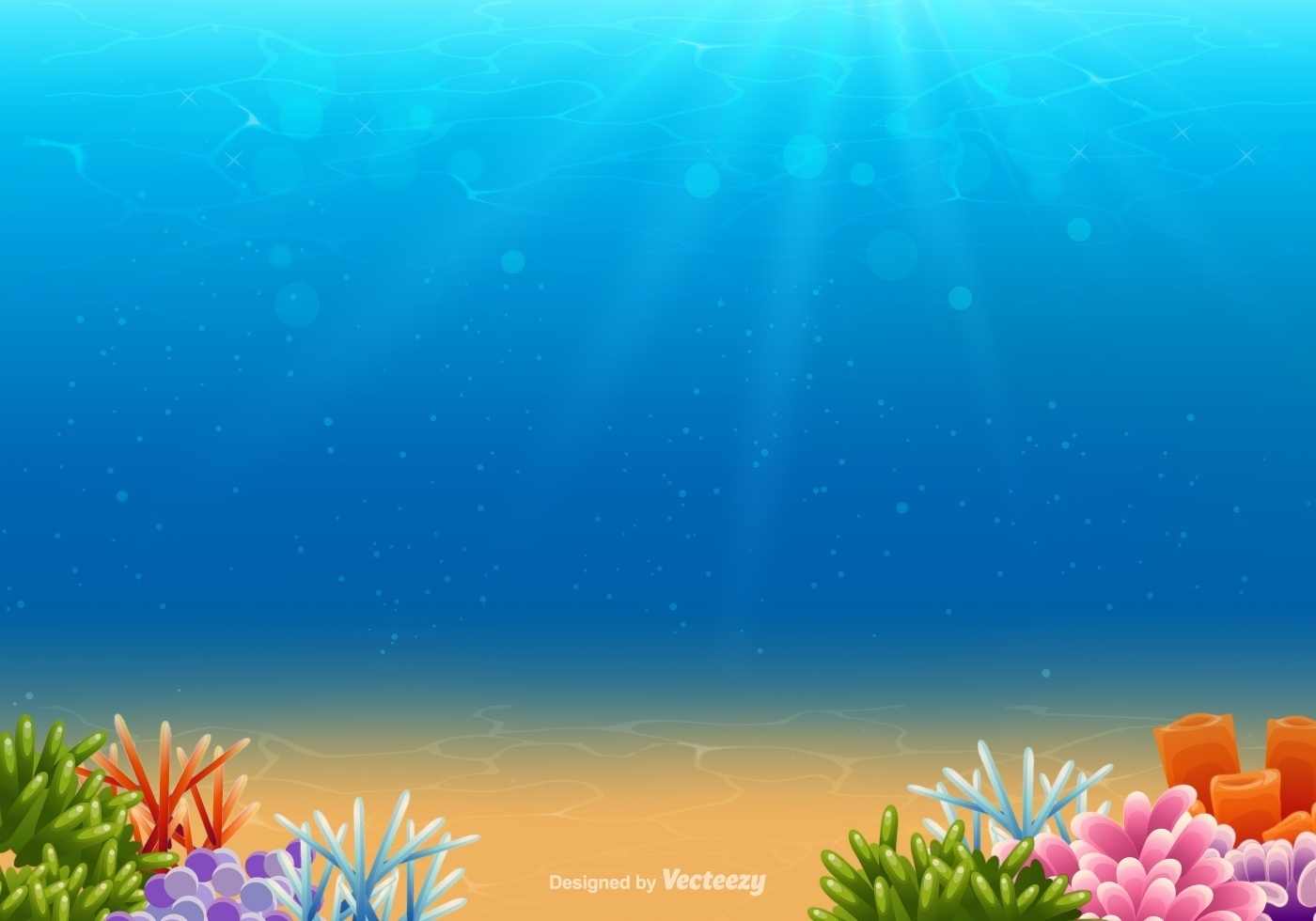 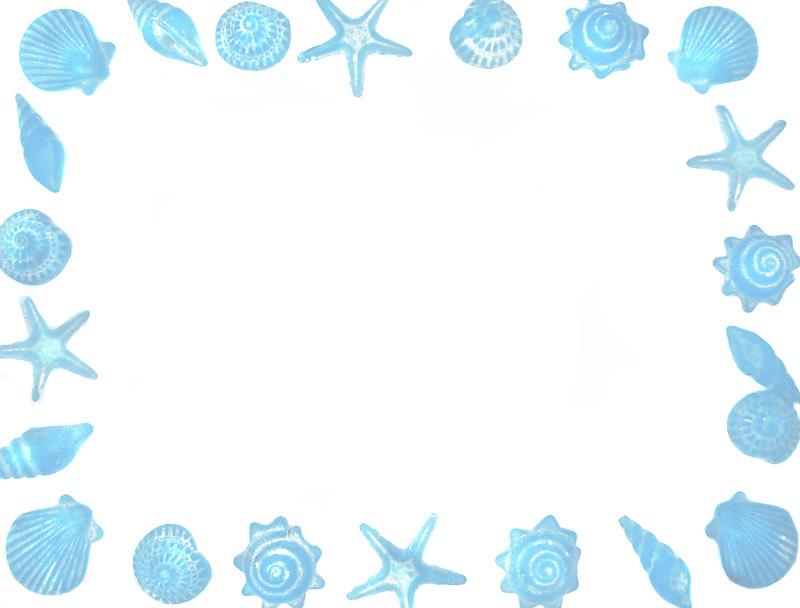 Đại lượng nào sau đây cho biết mức độ nhanh hay chậm của chuyển động?
A. Quãng đường
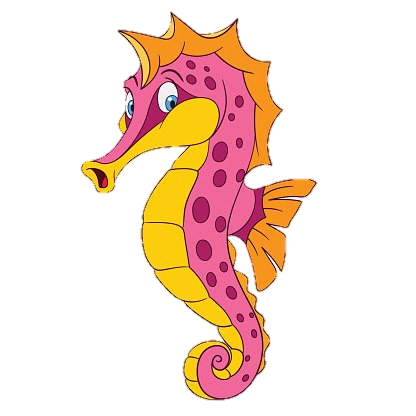 B. Thời gian
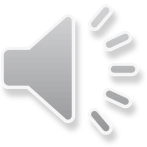 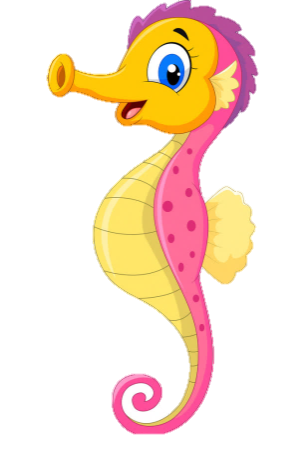 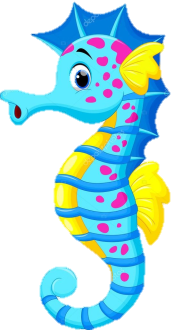 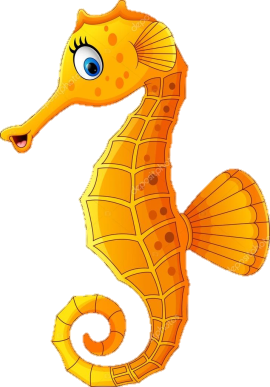 C. Tốc độ
D.Cả ba đại lượng trên
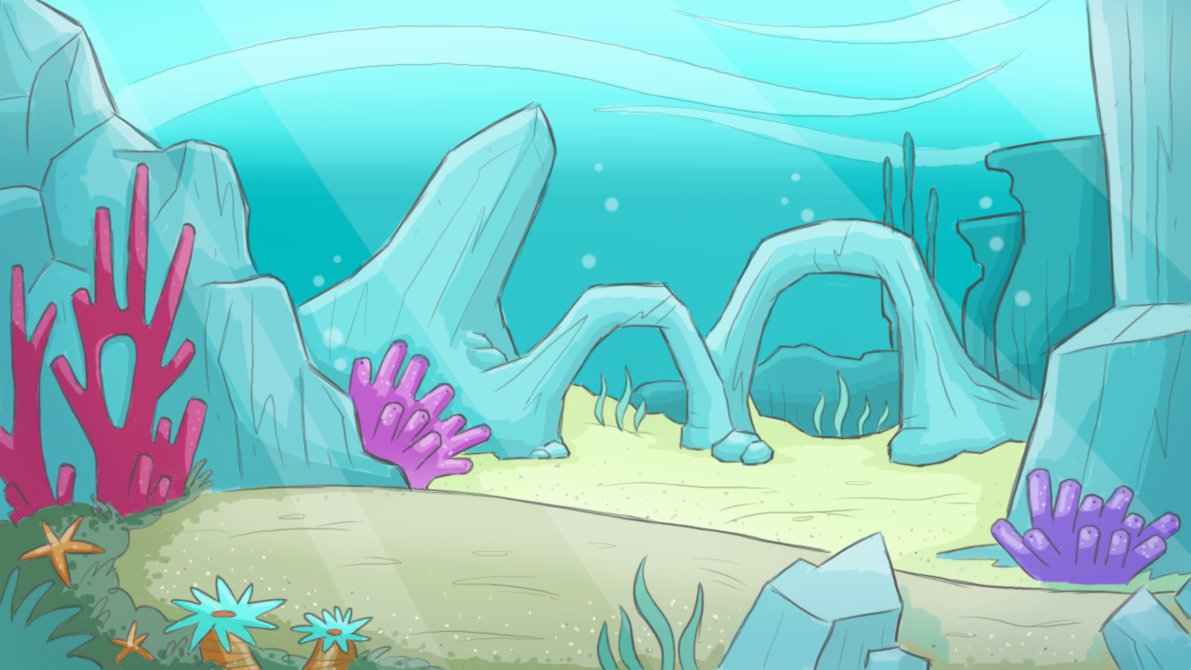 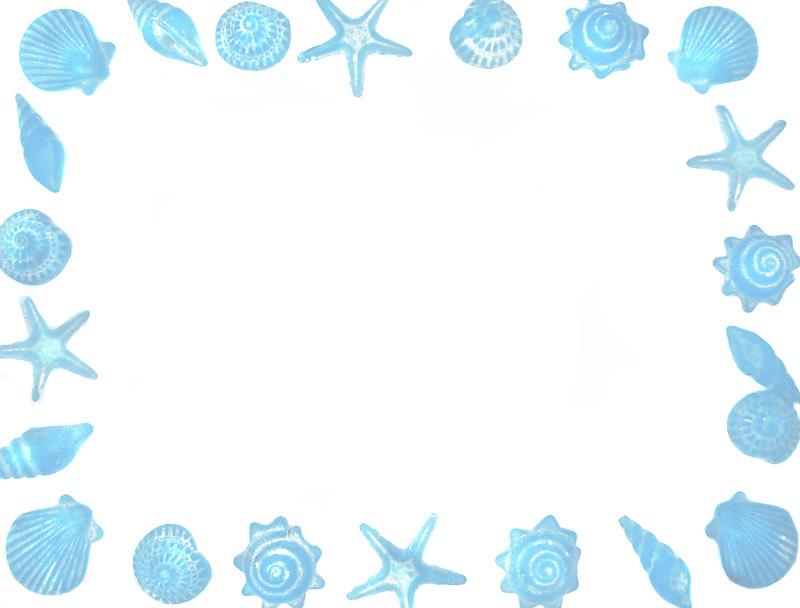 Một người đi xe đạp với tốc độ 16 km/h từ nhà đến nơi làm việc. Thời gian chuyển động của người này khi đi hết quãng đường là 0,5 h. Quãng đường từ nhà đến trường dài:
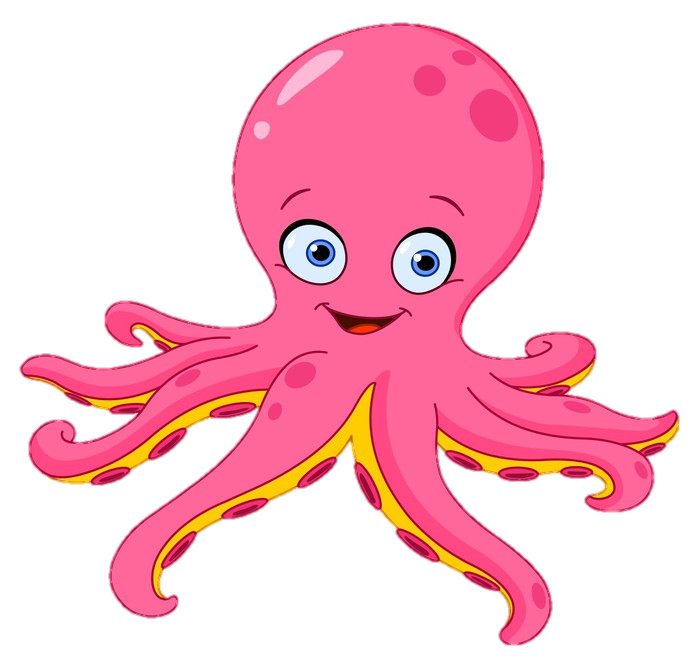 C. 64 km
A. 8 km
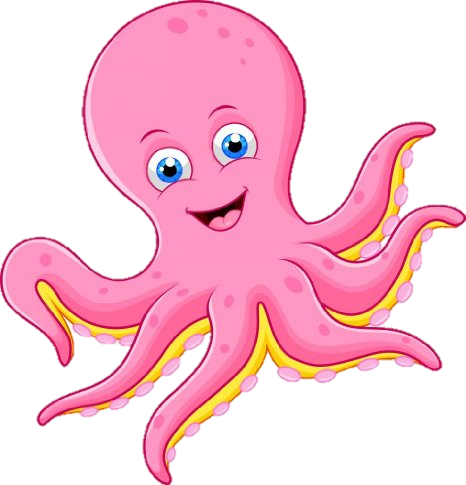 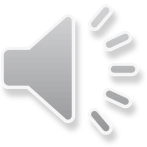 B. 0,0165 km
D. 5 km
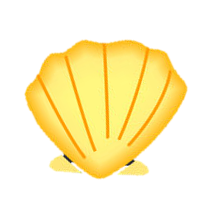 IV. LUYỆN TẬP
TRÒ CHƠI TIẾP SỨC
Lập 3 đội, mỗi đội có 5 học sinh. Các thành viên lần lượt làm bài tập 8.1; 8.2; 8.5; 8.6; 8.7. Đội nào làm chính xác và trong thời gian ngắn nhất thì đội đó giành chiến thắng.
8.1.    1 - c;         2 - d;           3 - a;            4 -b.
8.2
8.5. A
8.6. B.
8.7. B.
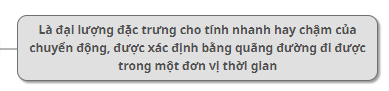 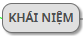 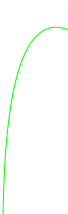 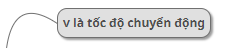 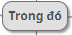 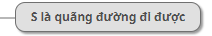 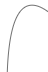 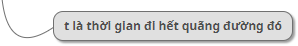 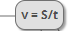 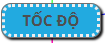 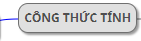 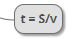 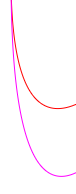 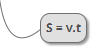 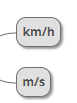 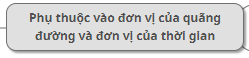 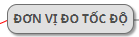 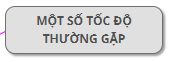 Loài chim chạy nhanh nhất
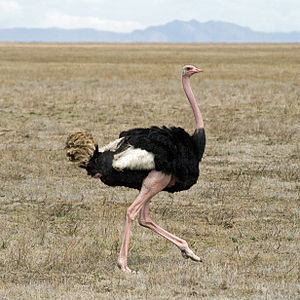 Đà điểu.
Chúng rất khác biệt về hình thể với cổ, chân dài và có thể chạy với tốc độ lên đến 65 km/giờ (40 dặm/giờ)
Loài chim bay nhanh nhất
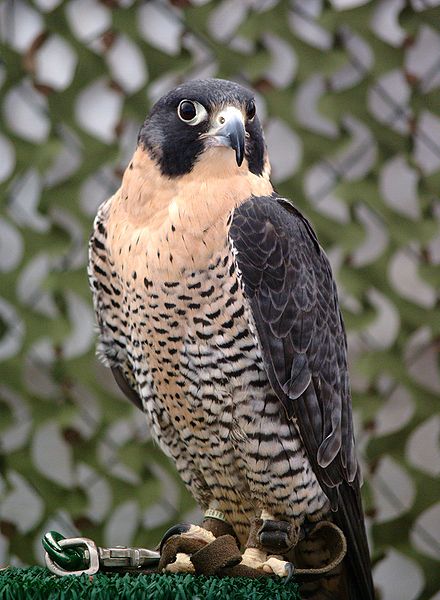 Chim cắt
Với thị lực sắc bén cùng với tốc độ “phóng lao” từ trên không xuống đất với vận tốc 321km/h, khó có con mồi nào có thể sống sót.
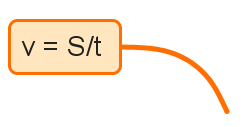 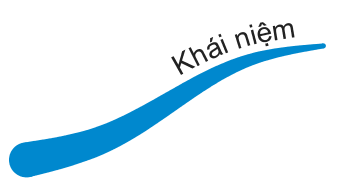 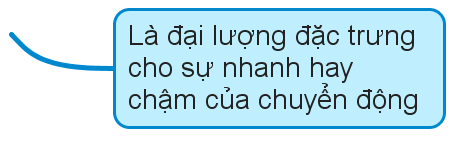 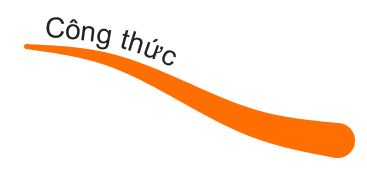 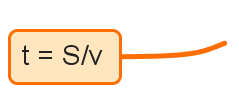 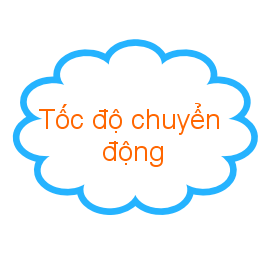 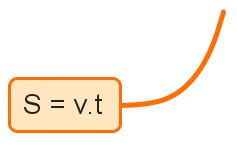 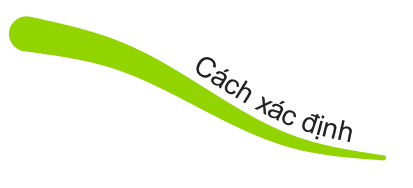 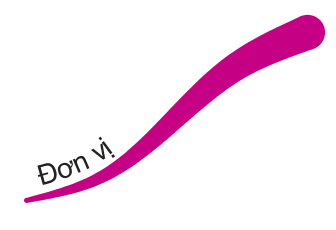 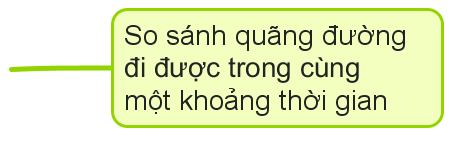 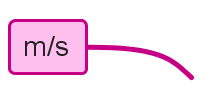 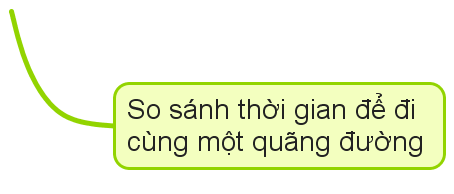 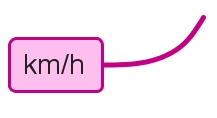 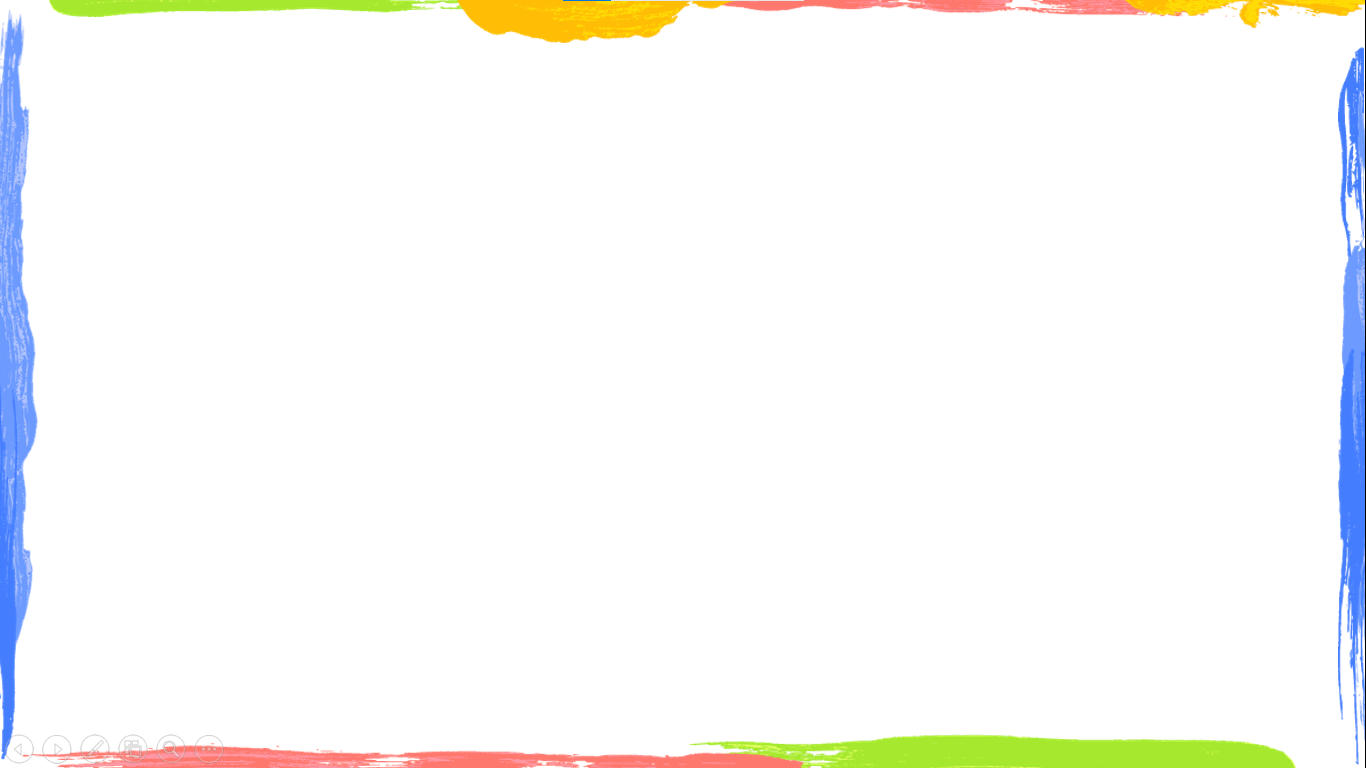 HƯỚNG DẪN VỀ NHÀ
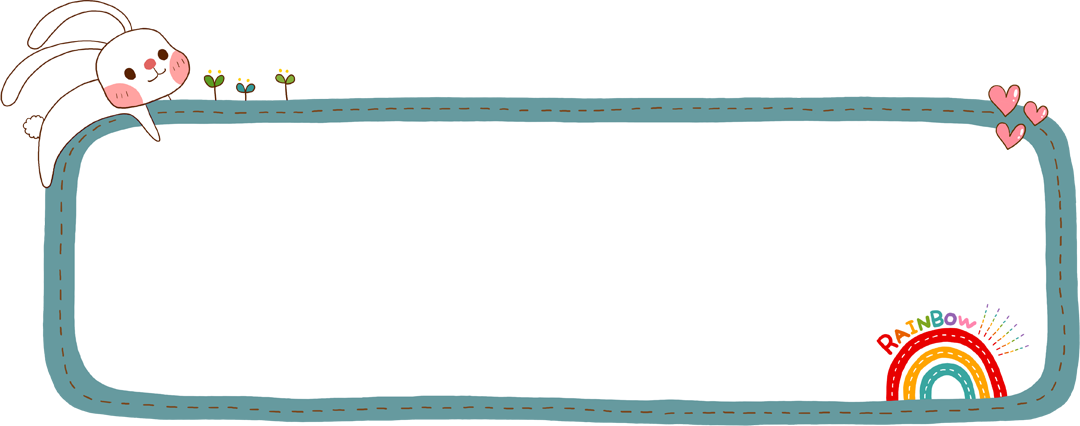 Học và làm bài tập SBT. Đọc trước bài 9.
Hãy xây dựng phương án xác định tốc độ của bản thân khi đi từ nhà đến trường.
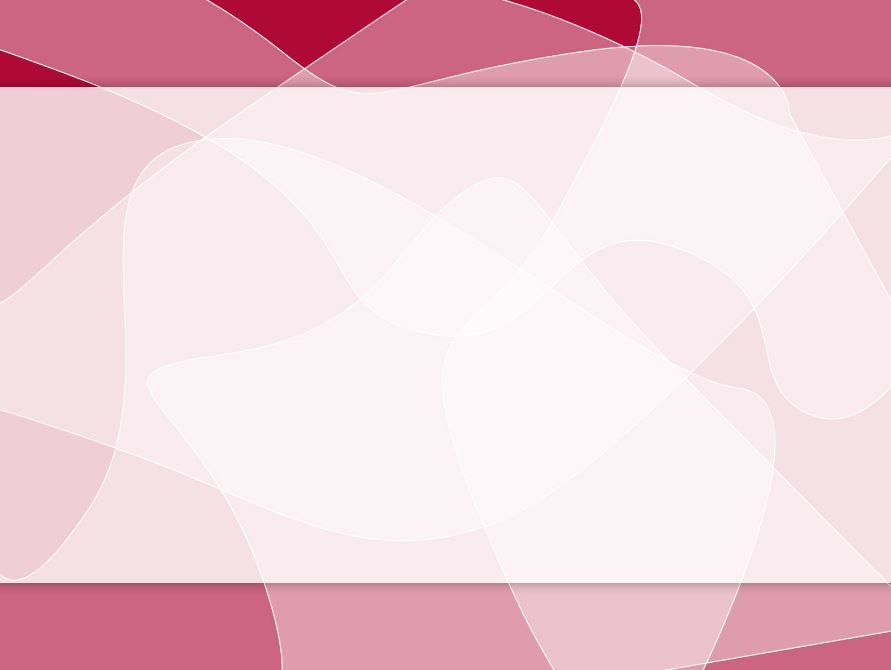 BÀI HỌC KẾT THÚC
CHÚC CÁC EM HỌC TẬP TỐT